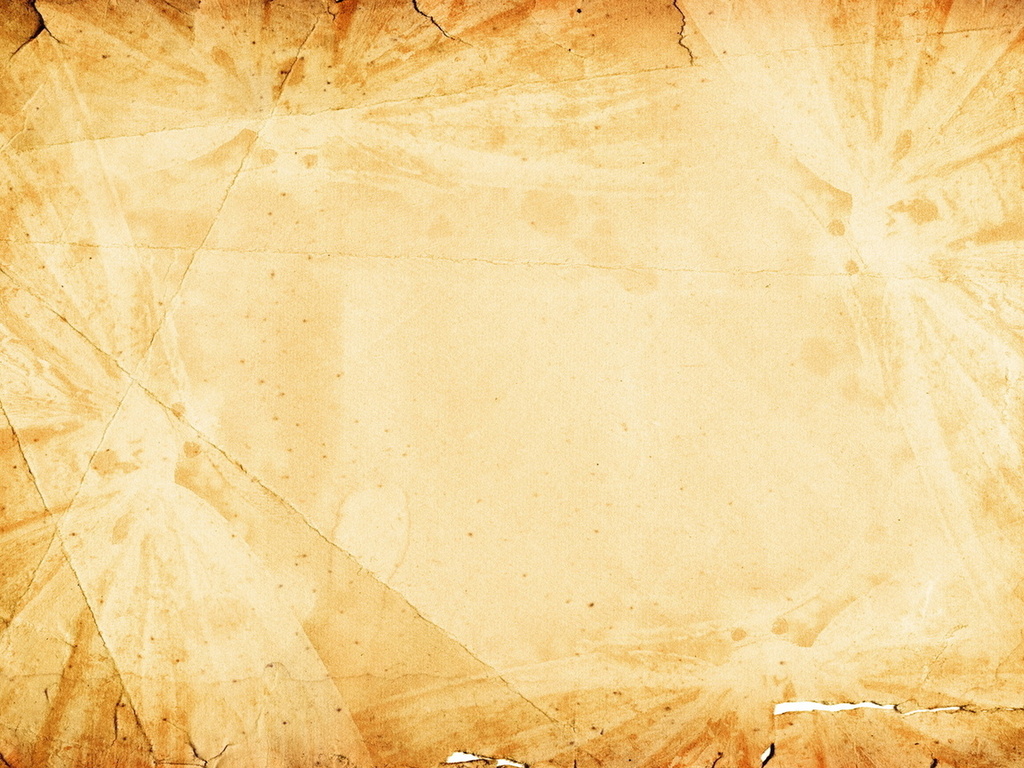 Тема:
 Защита животных.
Название проекта:
.
Выполнил: Маслов Николай.
Вуз: МГУКИ.
Группа: 337.
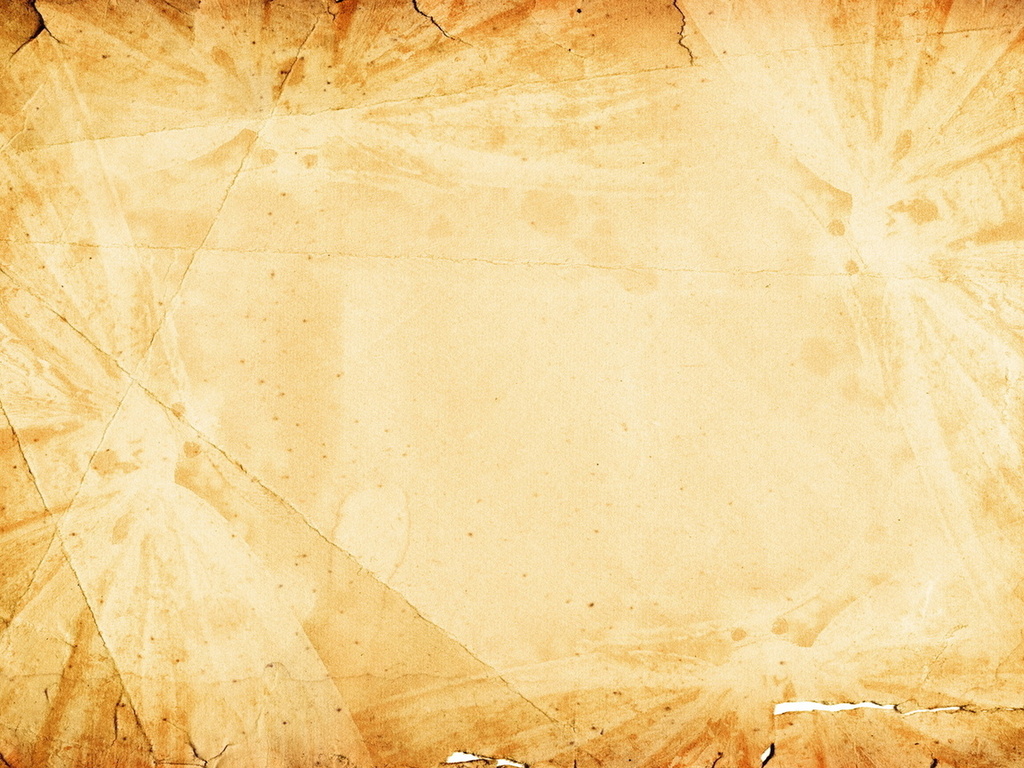 Содержание: 

Слайд 1: Название проекта.
Слайд 2: Содержание.
Слайд 3: Цель.
Слайд 4: Задачи.
Слайд 5: Целевая аудитория.
Слайд 6, 7, 8: Актуальность.
Слайд 9: Средства для реализации.
Слайд 10: Волонтеры. 
Слайд 11: Стройматериалы.
Слайд 12: Земельный участок.
Слайд 13: Смета.
Слайд 14:  …
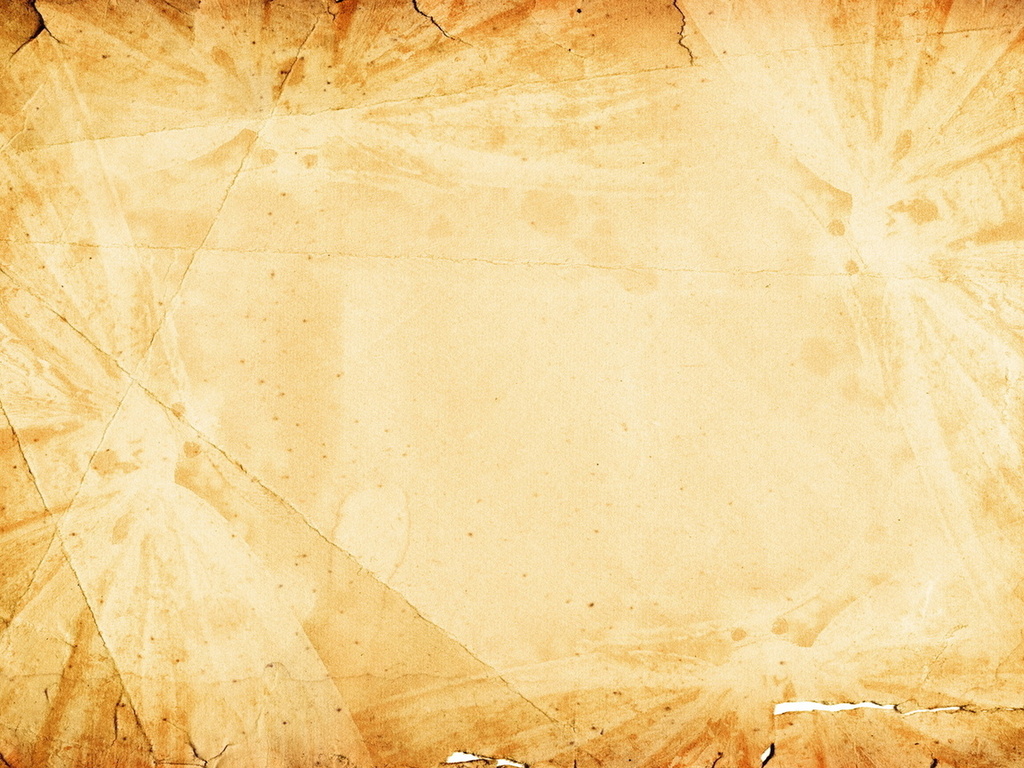 Цель:
 
Помочь приютам разных городов решить проблему размещения животных.
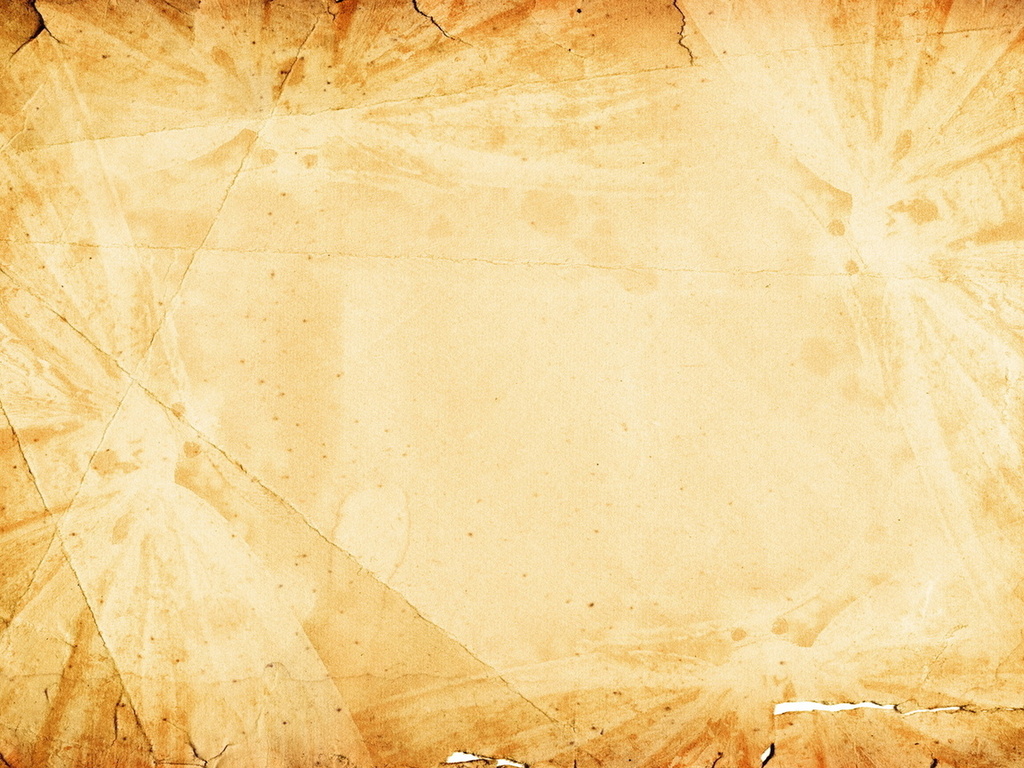 Задачи:  

1. Создание наиболее комфортных помещений для содержания бездомных собак. 
2. Экономия бюджета.
3. Формирование собственного бюджета.
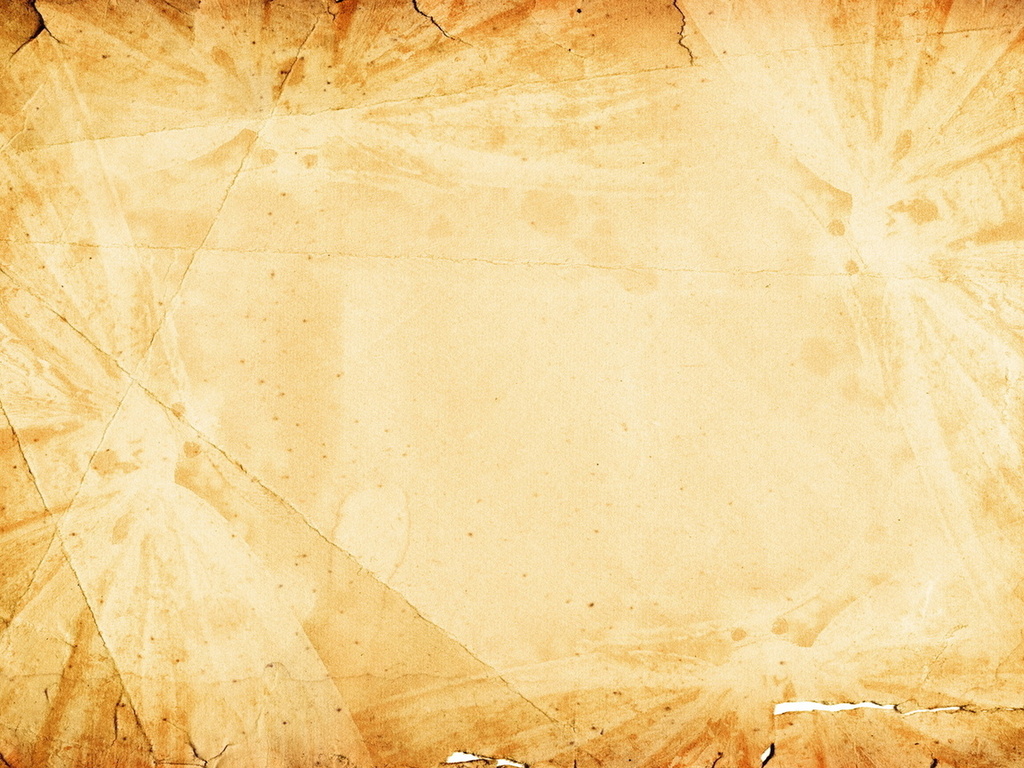 Целевая аудитория: 

1. Муниципальные приюты.

2. Частные приюты.
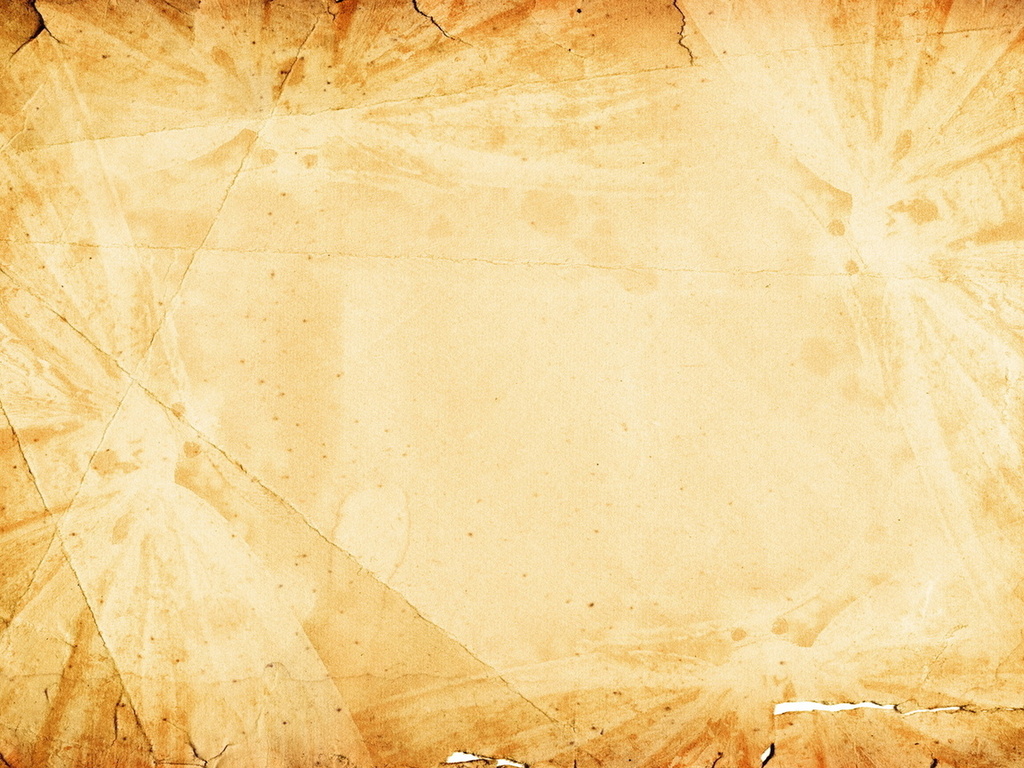 Актуальность: 

На данный момент в России  существует достаточно много частных и муниципальных приютов. Практически во всех подобных учреждениях одной из проблем является либо отсутствие  помещений для содержания бездомных собак, либо же их состояние практически не пригодно для нормального существования животных.
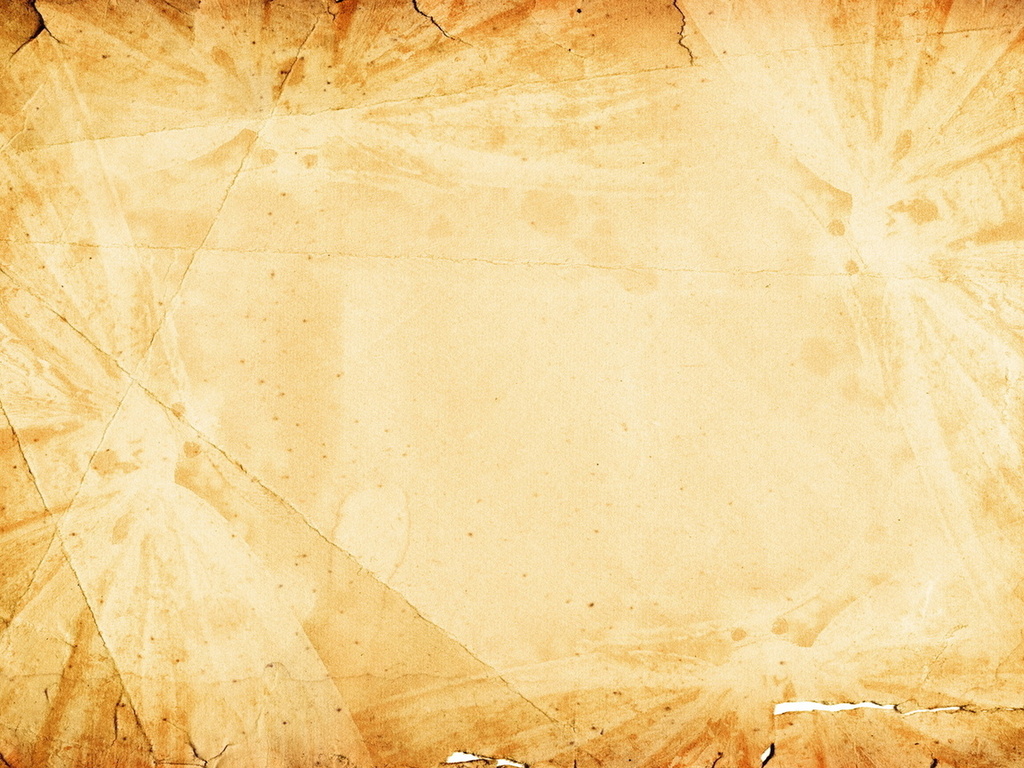 Примеры:
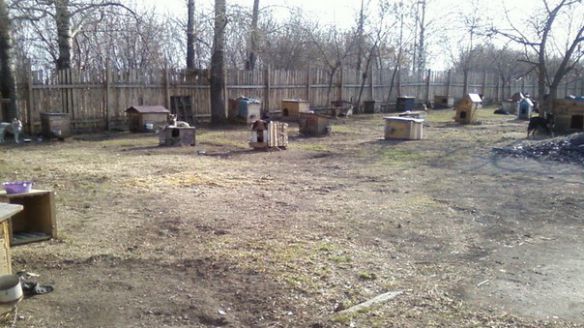 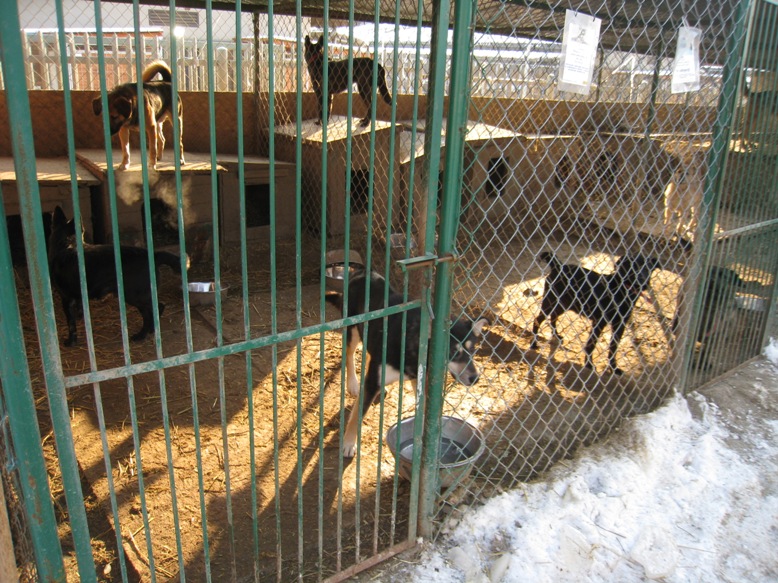 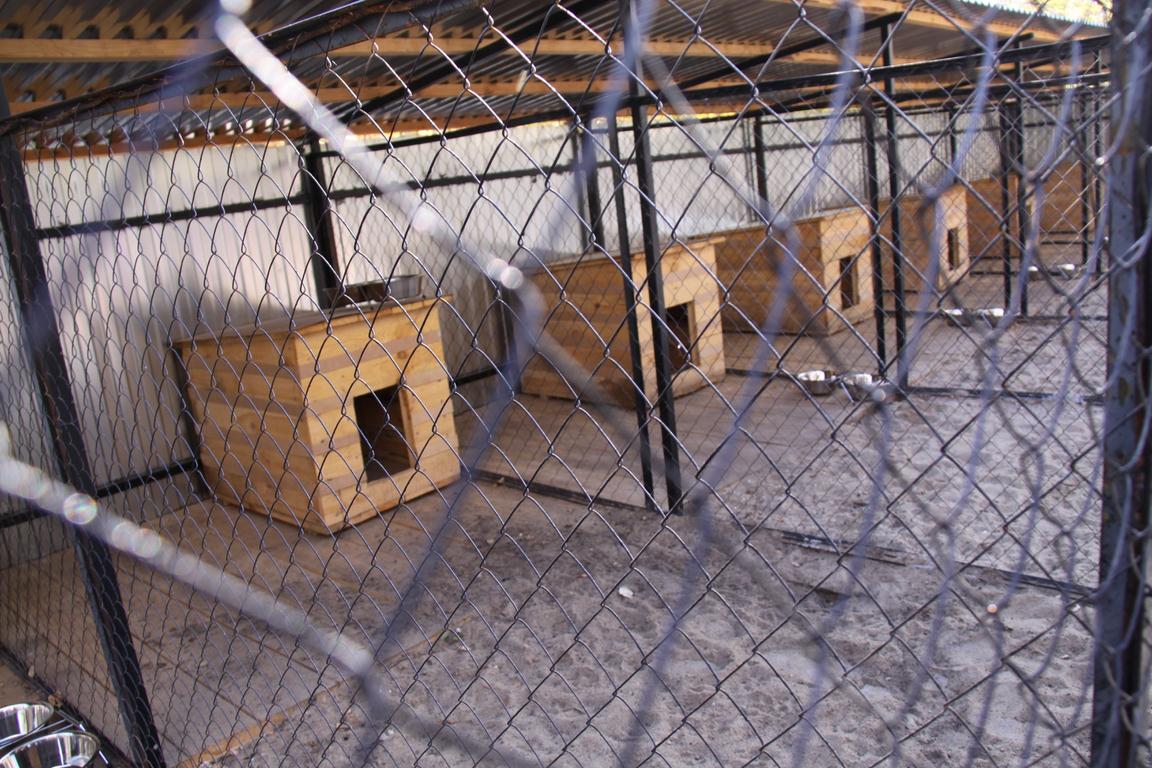 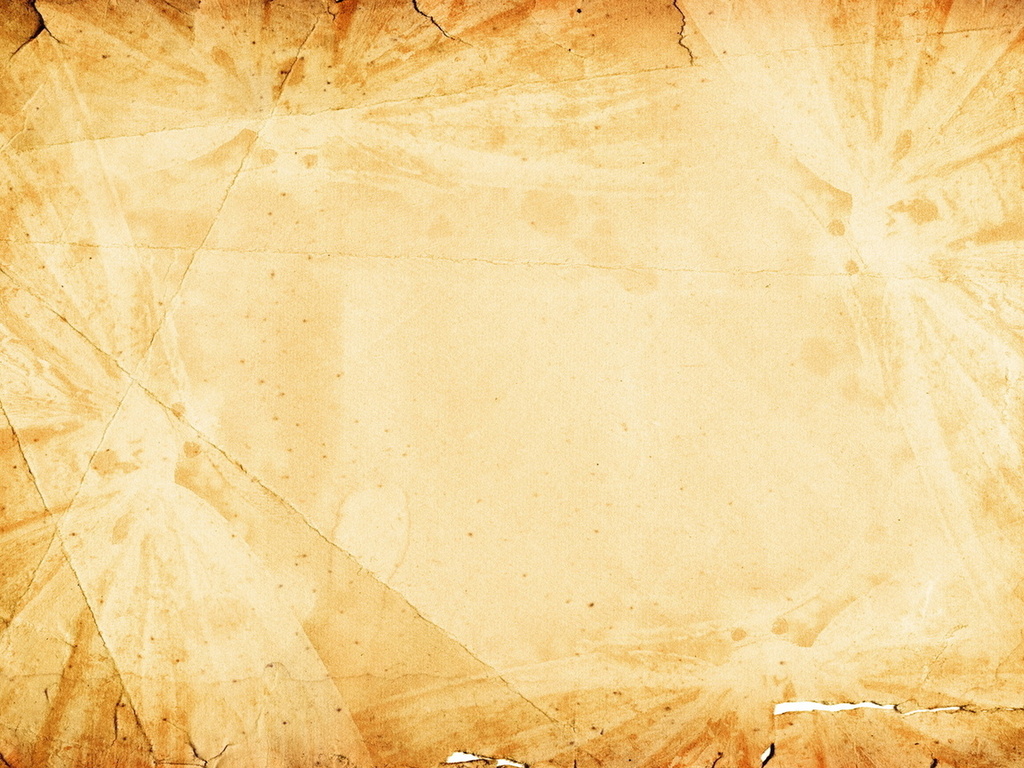 Я хочу предложить достаточно бюджетный и быстрый вариант решения данной проблемы. Данное предложение  уже применено на практике и доказало свою результативность.
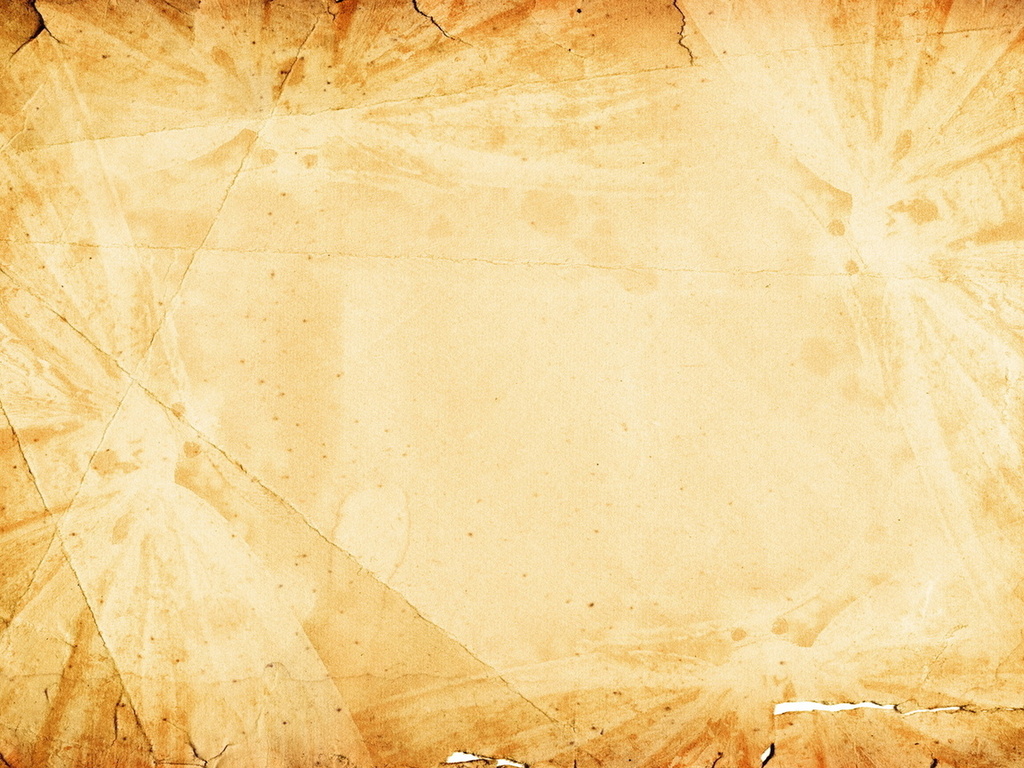 Средства для реализации.
 (Что и кто нужен  для  реализации)

1.Волонтеры.
2.Стройматериалы.
3.Земельный участок.
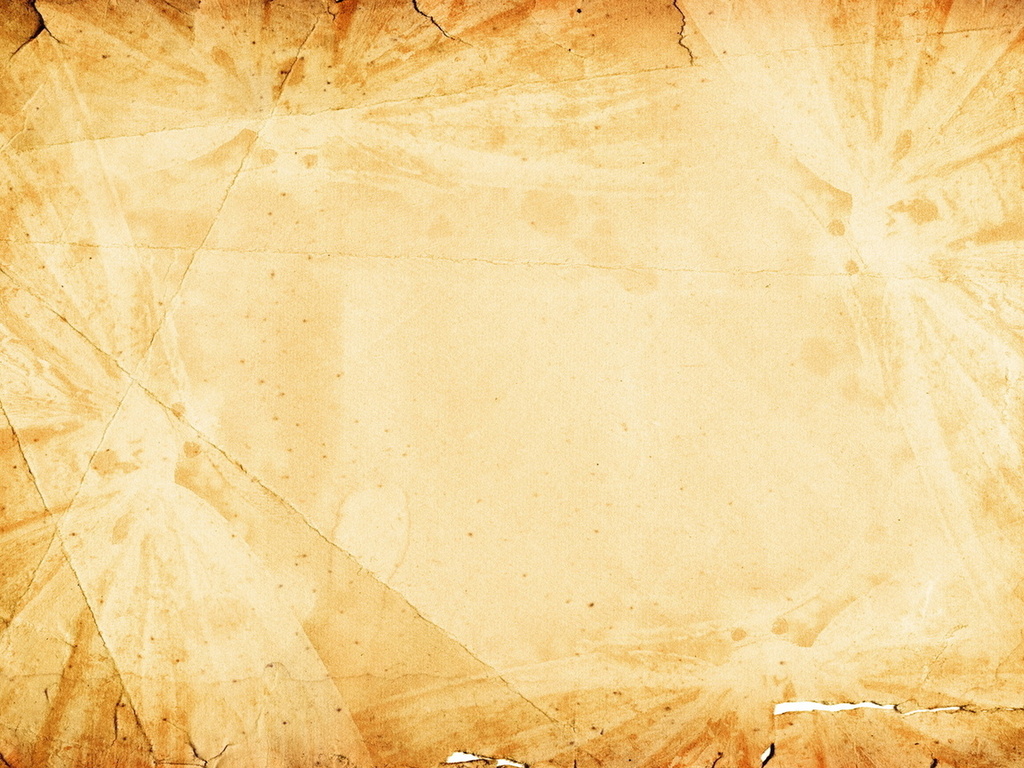 Волонтеры:

Для привлечения волонтеров нужно проводить лекции в различных учебных заведениях
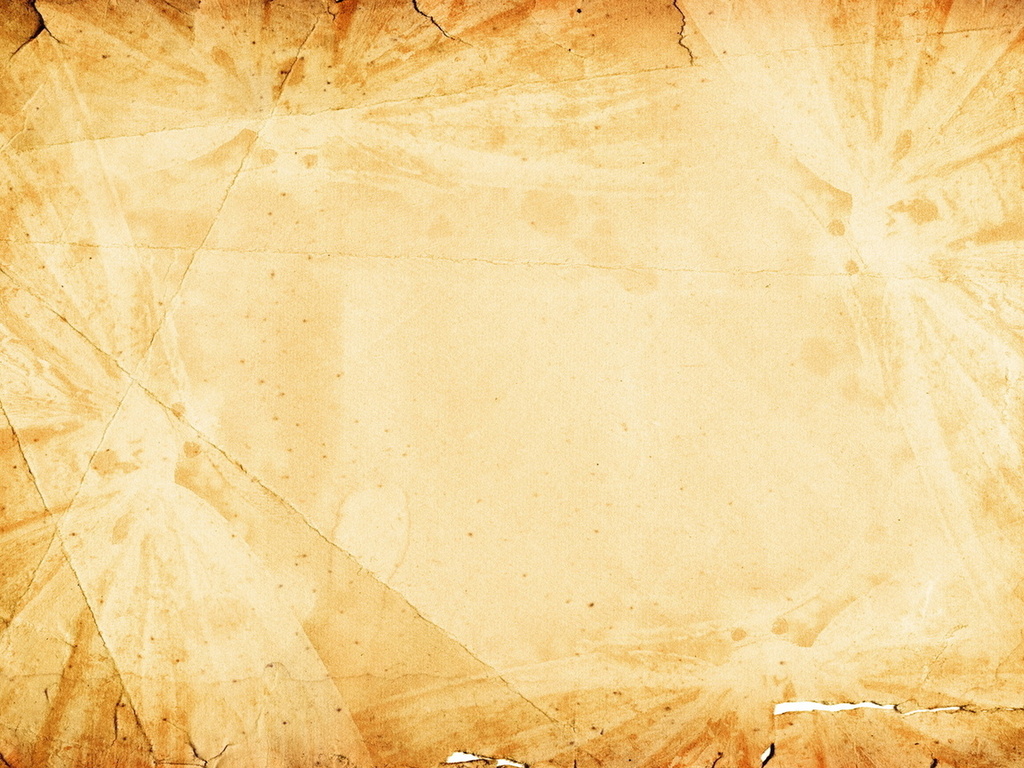 Стройматериалы:

Текст…
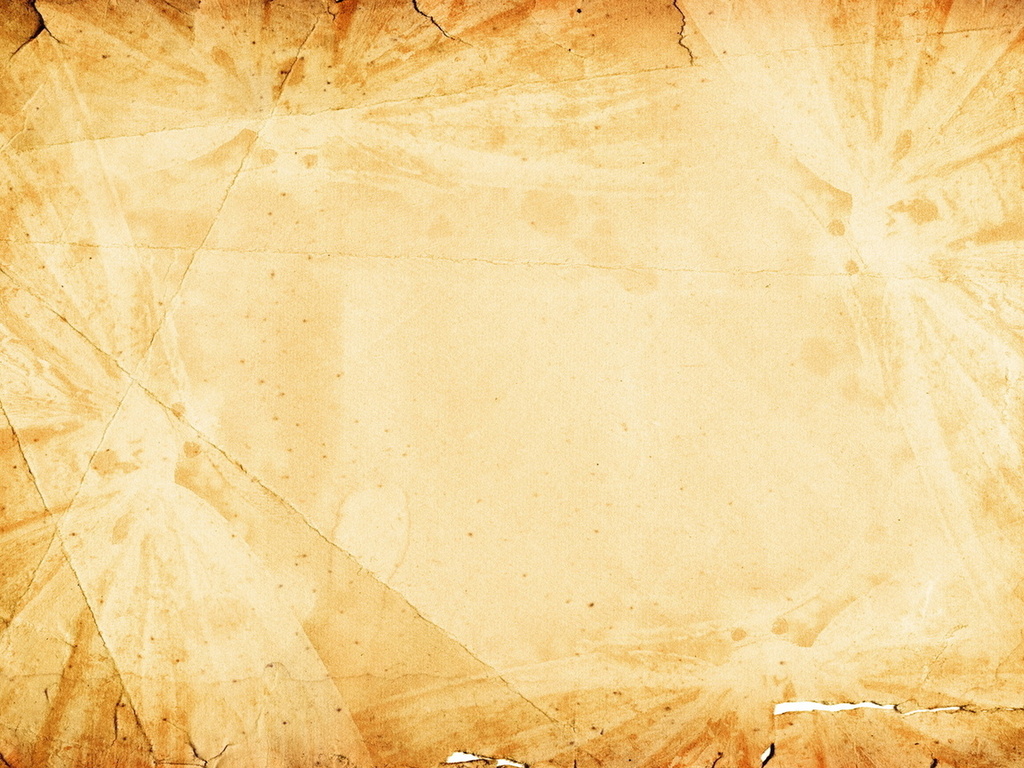 Земельный участок:

Текст….
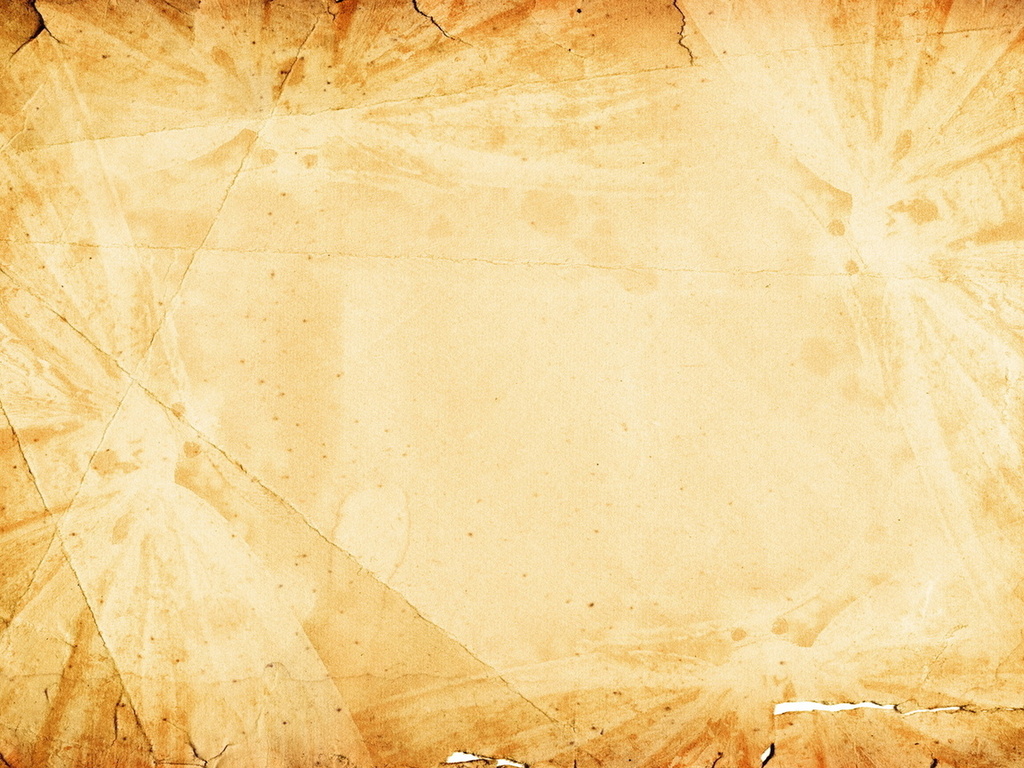 Смета:
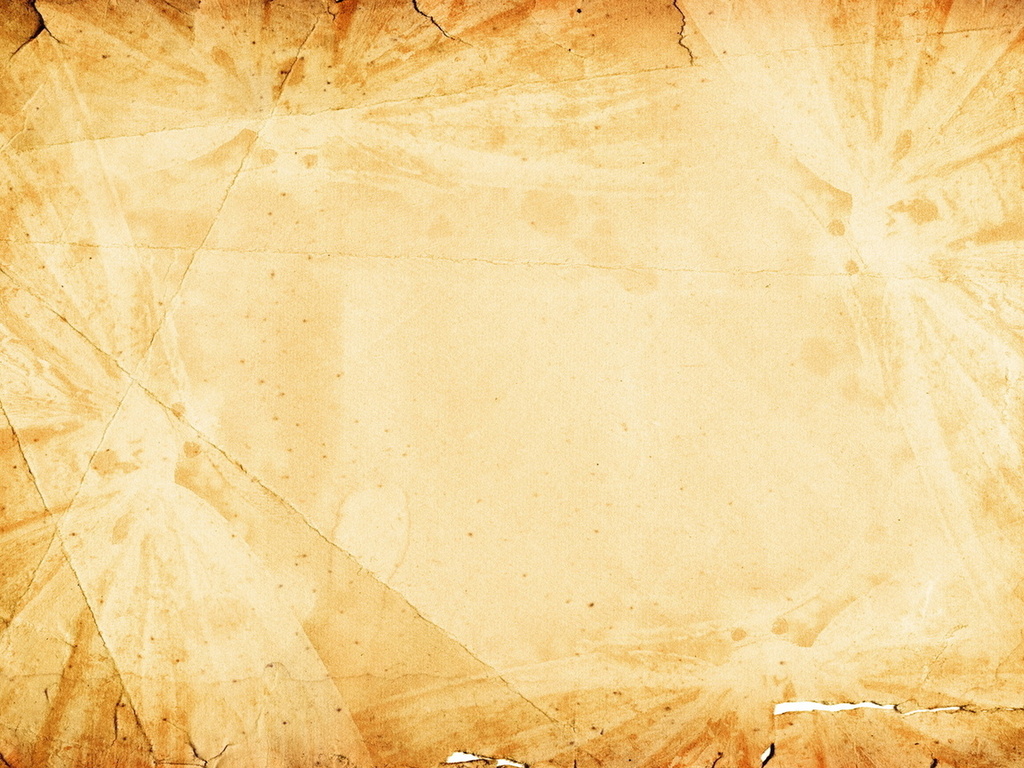 Спасибо за внимание!!!
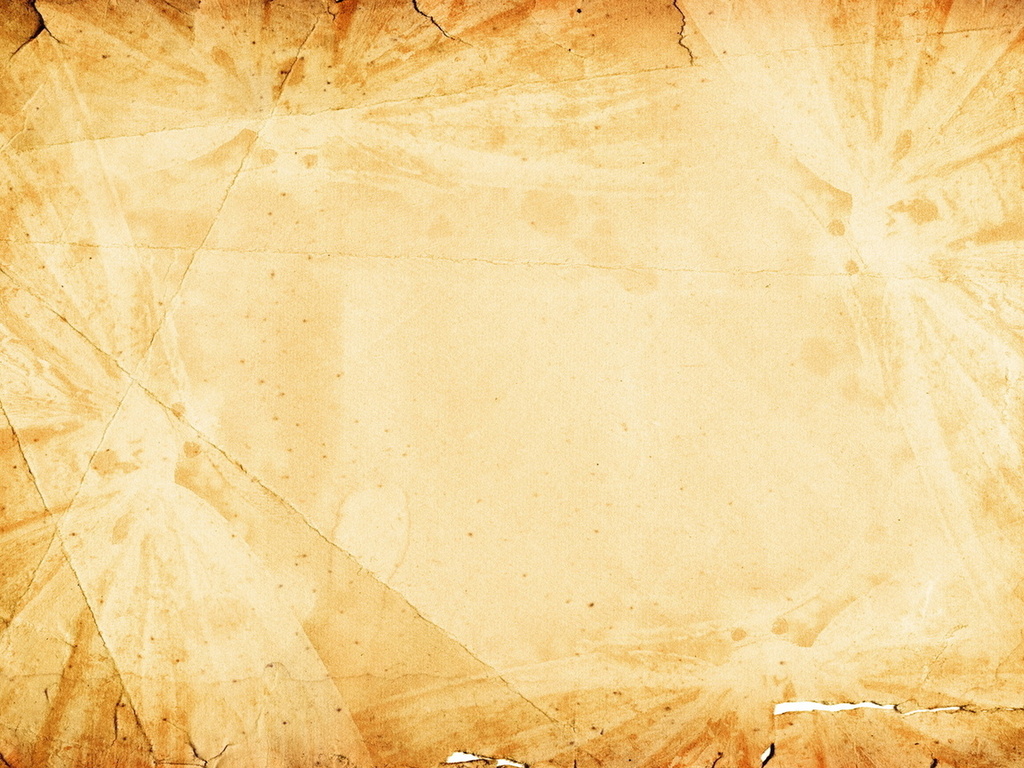